Unit 1Smart home, smart city
Small Talk, Listen
Small Talk
Unit 1
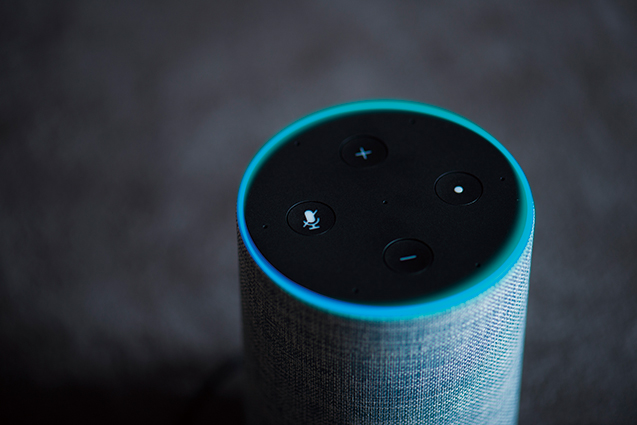 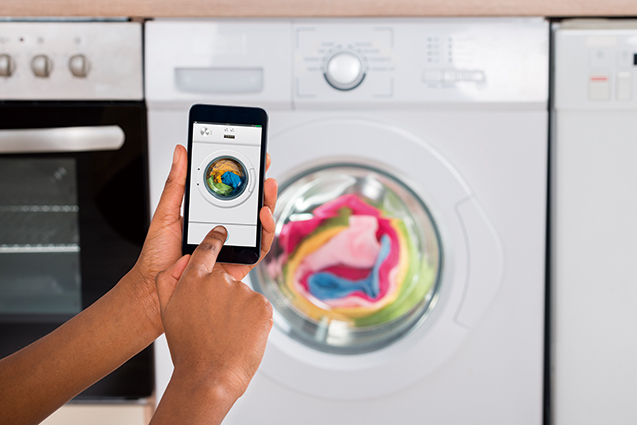 Do you have any smart home appliances at your house?
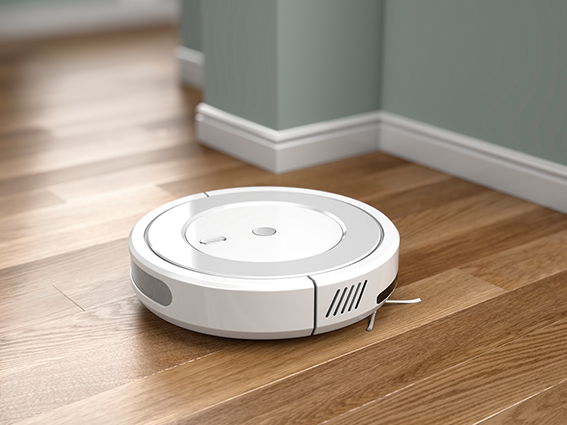 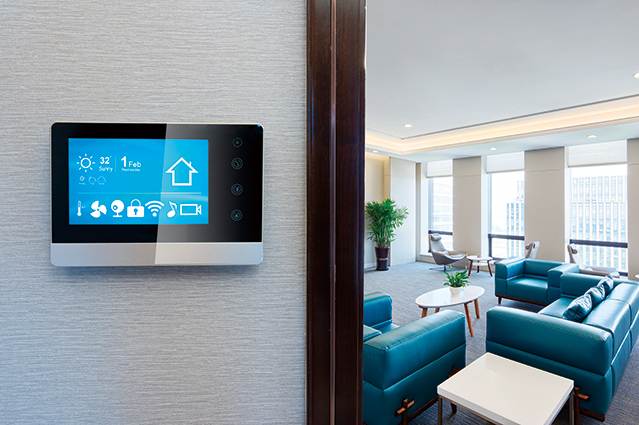 What kind of smart home appliance do you want in the future?
Model Talk
Standard  script
Advanced  script
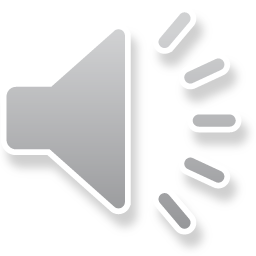 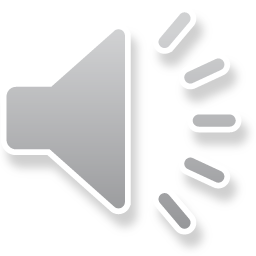 Unit 1
Listen
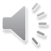 Pedro and Dao are talking about a smart home appliance. Listen to the conversation and fill in the blanks.
①Smart home appliance: [                ] vacuum cleaner
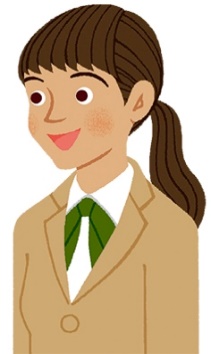 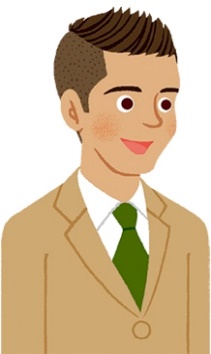 robot
has
③She [             ] one at home.
Dao
Pedro
②He [             ] one.
wants
④It can’t [             ] when there are things on the floor.
⑤Dao likes its [             ]　　movements.
move
cute
Listen Again
Unit 1
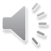 Listen again, and fill in each blank below.
After that, choose one similar expression from (a) ～ (c).
Communication Strategy ①
相手の発言に驚いて反応するには？
Dao: I have one in my house, but it’s not perfect.
Pedro:  ①  Is that so   ?   Why is that?
(a) True        (b) Is that so       (c) Are you all right
Really
〇
Listen Again
Unit 1
Communication Strategy ②
相手に同情する気持ちを伝えるには？
Dao: I have to pick them up before I use it.
Pedro: ②  That’s a pity       .   So you don’t use it so often, right?
(a) That’s amazing       (b) I can’t believe it    
(c) That’s a pity
That’s too bad
〇
Listen Script
Unit 1
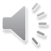 Pedro(P): Ah, it’s already time to clean up, but I don’t want to do it.
Dao(D): What are you saying, Pedro!  Let’s do it together.
P: I want a robot vacuum cleaner.  I heard it cleans the floor just by talking to it.
D: I have one in my house, but it’s not perfect.
P: Really?  Why is that?
D: It can’t move when there are things on the floor.  I have to pick them up before I use it.
P: That’s too bad.  So you don’t use it so often, right?
D: Well, I use it every day because I like its cute movements.
P: Ha-ha.  That’s interesting.  I will ask my parents to buy one.
D: Anyway, we have to clean this room up now.
Listen Script
Unit 1
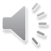 Pedro(P): Ah, it’s already time to clean up, but I don’t want to do it.
Dao(D): What are you saying, Pedro!  Let’s do it together.
P: I want a robot vacuum cleaner.  I heard it cleans the floor just by talking to it.
D: I have one in my house, but it’s not perfect.
P: Really?  Why is that?
Listen Script
Unit 1
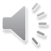 D: It can’t move when there are things on the floor. I have to pick them up before I use it.
P: That’s too bad.  So you don’t use it so often, right?
D: Well, I use it every day because I like its cute movements.
P: Ha-ha.  That’s interesting.  I will ask my parents to buy one.
D: Anyway, we have to clean this room up now.
Model Talk (Standard version)
Unit 1
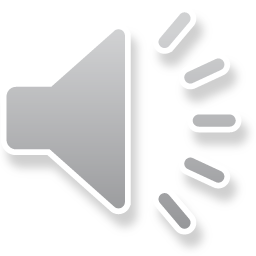 A: Do you have any smart home appliances at your house?
B: Well, we recently bought a new scale.
A: What kind of scale is it?
B: It’s a scale to check your weight.  It can also tell the percentage of fat and muscle in your body.
A: Wow, it helps you check your condition. 
B: Yes.  How about you?  Do you have any smart home appliances?
A: No, but I want one in the future.
B: What kind do you want?
A: I want a smart speaker.  It can play music, show emails you get, and even wake you up in the morning!
B: That’s useful.
Unit 1
Model Talk (Advanced version)
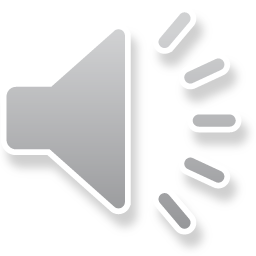 A: Do you have any smart home appliances at your house?  Recently, they have been becoming popular.
B: Smart home appliances…, well, we recently bought a new scale.
A: What kind of scale?  For cooking?
B: No, it’s a scale to check your weight.  It can even tell the percentage of fat and muscle in your body.  Also, you can keep a record and read the graph on your smartphone.
A: That sounds great.  It will be a great help for your health.
B: Exactly.  How about you?  Do you have any smart appliances at home?
A: No, but I want one in the future. 
B: What kind do you want?
A: I want a smart speaker.  It can play music, show emails you get, and even wake you up in the morning!  Isn’t it convenient?
B: Excellent!  You should get one soon.  I’m sure it will make your life more enjoyable.